>>Summer
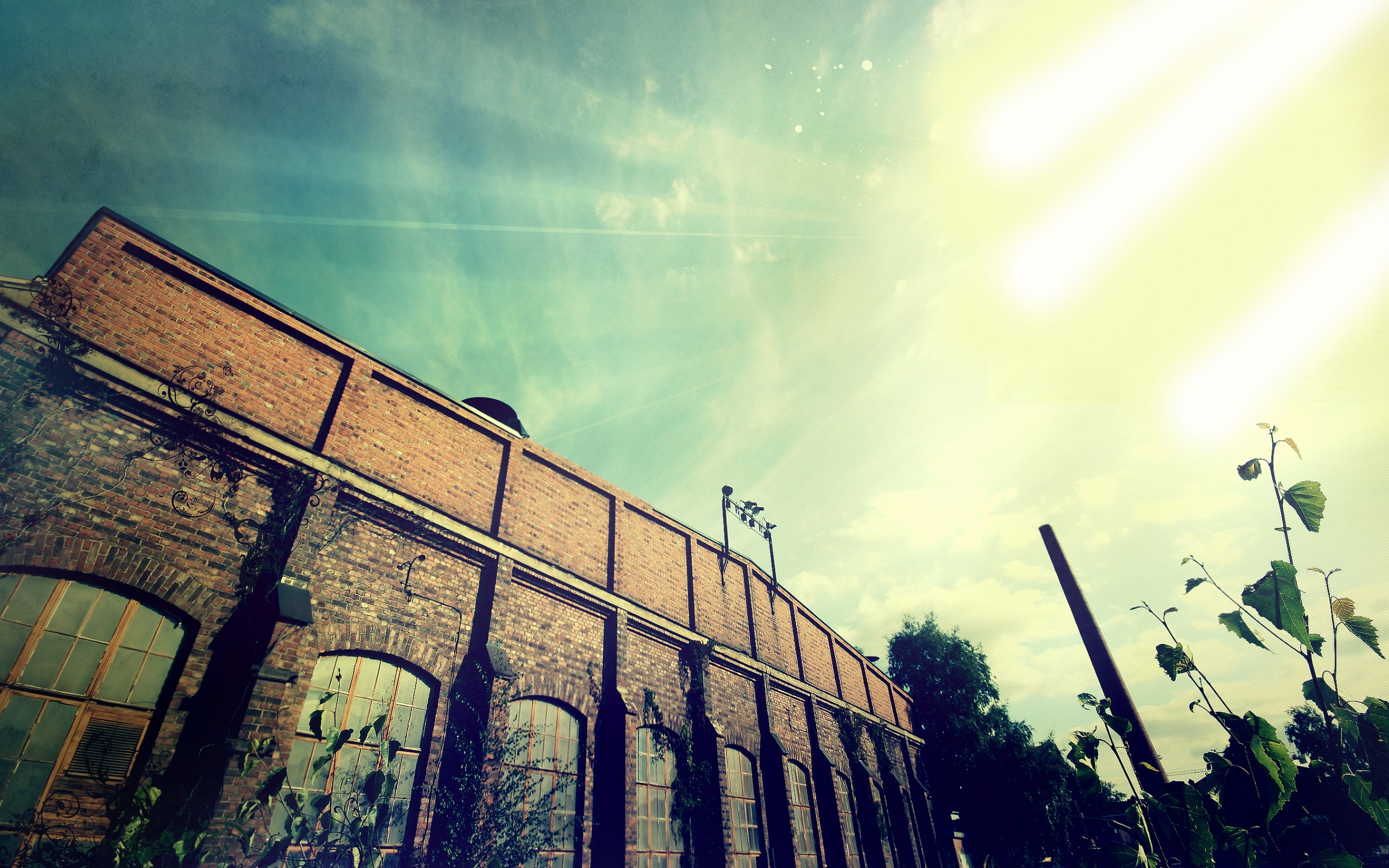 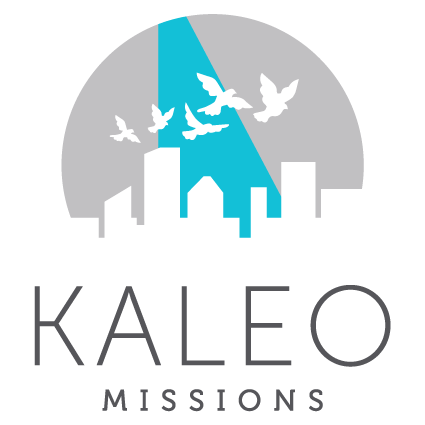 MISSIONS<<
>>Portland2019<<